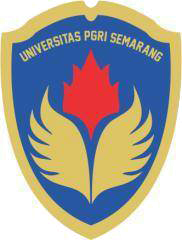 Kebijakan Publikasi Hasil Pengabdian   
                       Kepada Masyarakat
Oleh
            Dr. Achmad Buchori., M.Pd.
Kepala PH2P & IB LPPM Universitas PGRI Semarang
Juli 2017
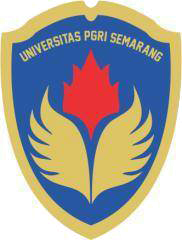 Luaran Publikasi Pengabdian Dikti
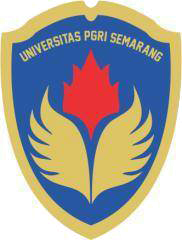 Luaran Publikasi Pengabdian Dikti
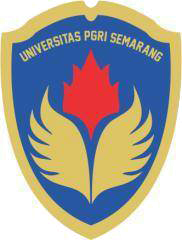 Luaran Publikasi Pengabdian Dikti
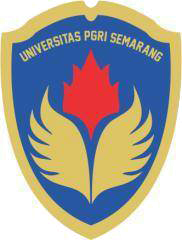 Luaran Publikasi Pengabdian Dikti
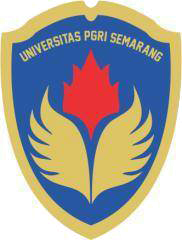 Luaran Publikasi Pengabdian Reguler UPGRIS
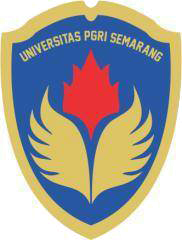 Seminar Nasional Penelitian dan Pengabdian LPPM UPGRIS 2017
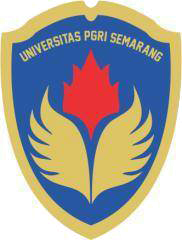 BANTUAN PUBLIKASI DARI INTERNAL UPGRIS
Sesuai peraturan rektor UPGRIS Nomor: 001/PR/UPGRIS/III/2017 memperoleh insentif sebagai berikut:
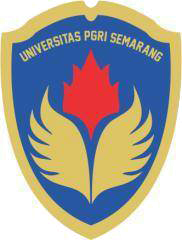 BANTUAN PUBLIKASI DARI INTERNAL UPGRIS
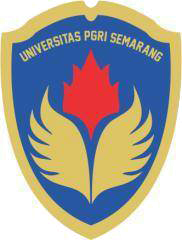 Untuk Publikasi pada Media Massa (Cetak, Elektronik) minimal tingkat Jawa Tengah mendapat bantuan 200.000 per artikel.
Syarat Pencairan Dana Publikasi Jurnal :
Sudah dionlinekan oleh pihak publisher
Bukan Artikel Utama dari hibah penelitian atau pengabdian
Dicetak minimal 2 eksemplar untuk diserahkan pihak WR 1 dan pusat hilirisasi
Nota pembayaran dilampirkan jika ada. 
Surat Pengantar Pengajuan Dana dari Pusat Hilirisasi
MARI BERSAMA-SAMA BERKARYA UNTUK MEMAJUKAN KAMPUS UPGRIS TERCINTA
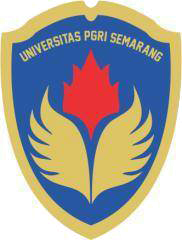 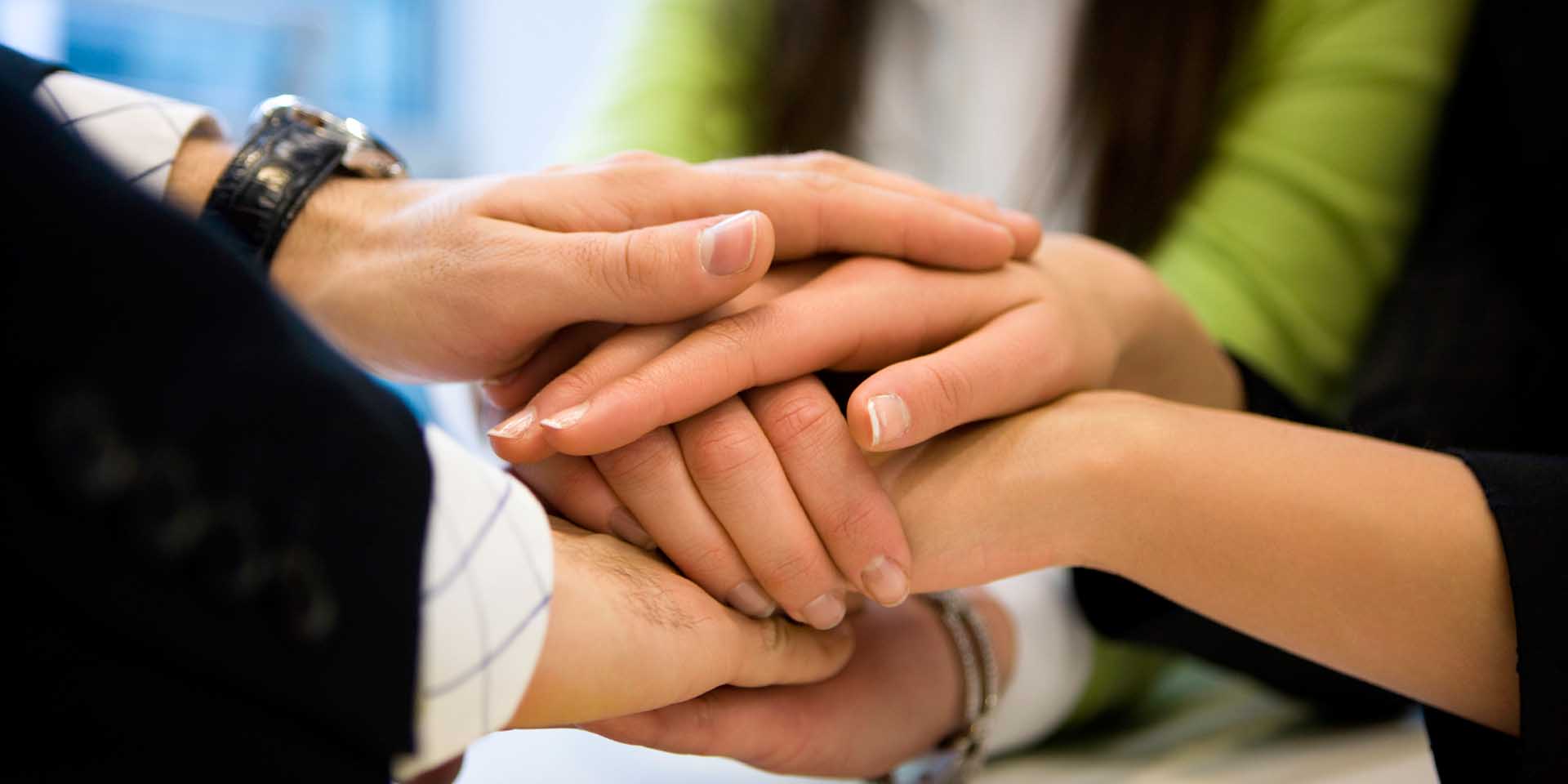 TERIMA KASIH